HEADLINES
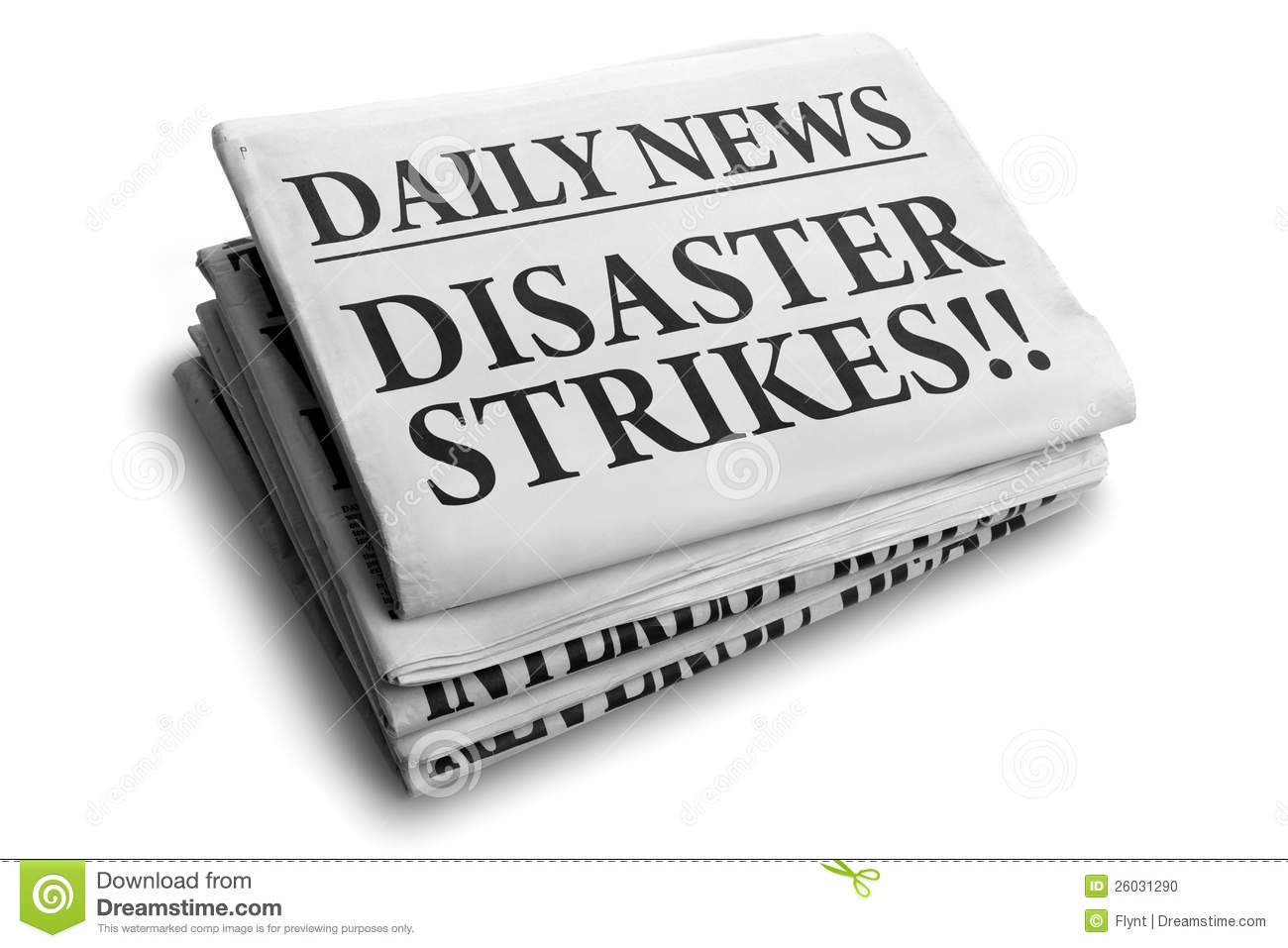 The following were real headlines.  Explain their literal meaning and then the intended  meaning.
1.
       Miners refuse to work    
             after death.
2.  
     Teachers strike
          idle kids.
3.
       Red tape holds up
         new bridges.
4.
           Kids make 
       nutritious snacks.
5.
      Include your children     
      when baking cookies.
6.
       Juvenile court to      
   try shooting defendant.
7.
Eye drops off shelf.
8.
      Two sisters reunited after 18 years at the checkout counter.
9.
     New study of obesity looks for larger test group.
10.
Chef throws his heart
 into helping feed the needy.
11.
Hospitals are sued by 7 foot doctors.
12.
New vaccine 
may contain rabies.
THE END